AAMI’s Medical Device Standards Program

Presentation to AdvaMed – INVIMA Workshop on Medical Device Good Regulatory Practices

19 January 2018
© 2018 Association for the Advancement of Medical Instrumentation  www.aami.org
1
Who Is AAMI?
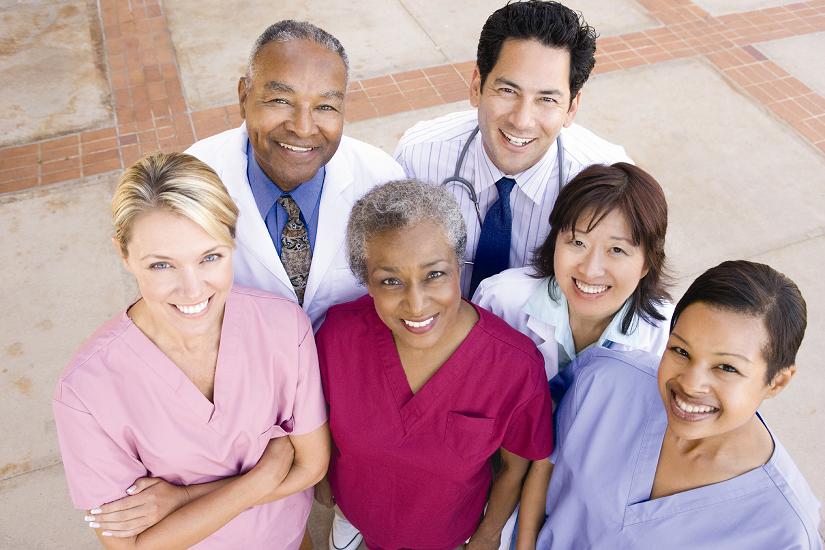 © 2018 Association for the Advancement of Medical Instrumentation  www.aami.org
2
AAMI’s role
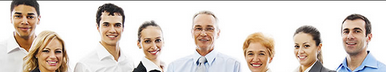 *
© 2014 Association for the Advancement of Medical Instrumentation   www.aami.org
3
The AAMI evolution
Association for the Advancement of Medical Instrumentation
Association for the Advancement of Medical Instrumentation Devices
2000's – Association for the Advancement of Medical Devices Technology
2017 – Just call us "AAMI"
1960’s
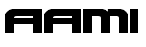 1970’s
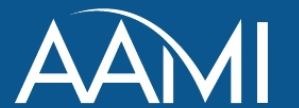 2000’s
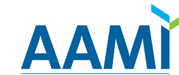 20i0’s
© 2018 Association for the Advancement of Medical Instrumentation  www.aami.org
4
AAMI Standards Program
© 2018 Association for the Advancement of Medical Instrumentation  www.aami.org
5
AAMI Standards – The Three Pillars of Better Patient Outcomes
© 2018 Association for the Advancement of Medical Instrumentation  www.aami.org
6
AAMI Standards Philosophy
© 2018 Association for the Advancement of Medical Instrumentation  www.aami.org
7
© 2018 Association for the Advancement of Medical Instrumentation  www.aami.org
8
Evolution of AAMI Standards Program
Now administers 12 ISO or IEC technical committee Secretariats 
2013
AAMI establishes ISO/TC 198 (sterilization) 1990
Assumes 1st IEC Secretariat 1989
2017
AAMI is
 50 years old!
Accredited by ANSI to develop American National Standards 1977
First standard published 1971
Assumes  1st ISO Secretariat 1987
AAMI establishes ISO/TC 210 (QMS, RM, etc.) 1993
Founded 1967
2020
1960
ECG devices
Sterilization
Electromedical devices
General medical devices
Dialysis technology
Biocompatibility and clinical evaluation
Industrial process control
Key standards initiatives
Management system standards (QMS, RM, Human factors, etc.)
Combinations products
Medical device interoperability, software, health IT
Anesthesia and respiratory equipment
Post-market surveillance
Scope of the Standards Program(selected)
© 2018 Association for the Advancement of Medical Instrumentation  www.aami.org
10
Key new areas of focus for medical device standards
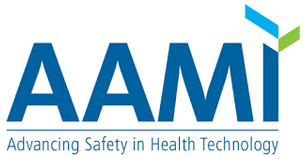 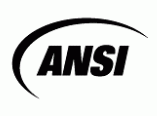 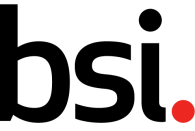 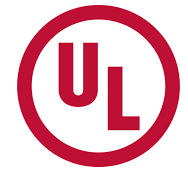 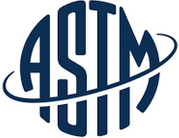 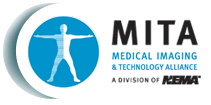 11
© 2018 Association for the Advancement of Medical Instrumentation  www.aami.org
AAMI’s International Footprint
Secretariat and TAG
IEC/SC 62A, Common aspects of electrical equipment used in medical practice
IEC/SC 62D, Electromedical equipment
ISO/TC 121, Anesthetic and respiratory equipment and ISO/TC 121/ SC 2, SC 3, SC 4, SC 6
ISO/TC 150/SC 2, Cardiovascular implants and extracorporeal systems
ISO/TC 150/SC 6, Active implants
ISO/TC 198, Sterilization of healthcare products 
ISO/TC 210, Quality management and corresponding general aspects for medical devices 
ISO/TC215-IEC/SC 62A JWG 7, Safe, effective and secure health software and health IT systems 
U.S. Mirror Committee only
IEC/TC 62, Electrical equipment in medical practice
ISO/TC 76, Transfusion, infusion and injection, and blood processing equipment for medical and pharmaceutical use
ISO/TC/84, Devices for administration of medicinal products and intravascular catheters 
ISO/TC 121 SC 1, SC 4, SC 8
ISO/TC 194, Biological evaluation of medical devices
ISO/TC 194/SC 1, Tissue product safety
 = Participating member
 = Observer member
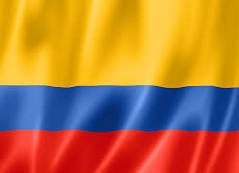 © 2017 Association for the Advancement of Medical Instrumentation  www.aami.org
Benefits to regulators from International Standards
Reduces the administrative burden of regulators
Enables “smart”, nimble, and responsive regulation
Ensures highest levels of safety and effectiveness of medical technology
Lowers the cost of and improves access to technology
Leverages the expertise and work of thousands of medical technology experts from around the world
© 2017 Association for the Advancement of Medical Instrumentation  www.aami.org
13
For more information
Brad Schoener, Ph.DVP of InnovationDirect: +1 703-253-8290  BSchoener@aami.org  

Wil Vargas, MEM, Astd
Director, Standards
+1-703-647-2779
Vargas@aami.org 
 
Joe Lewelling
VP of Emerging Technologies and Standards Strategy
+1-703-253-8281
jlewelling@aami.org
AAMI
www.aami.org

Phone: 703-525-4890
4301 North Fairfax Drive, Ste. 301, Arlington VA 2223
USA
© 2015 Association for the Advancement of Medical Instrumentation  www.aami.org
14